City of Newark
5-Year Forecast2016-2018 Biennial Budget, Part 1
April 14, 2016
Budget Documents
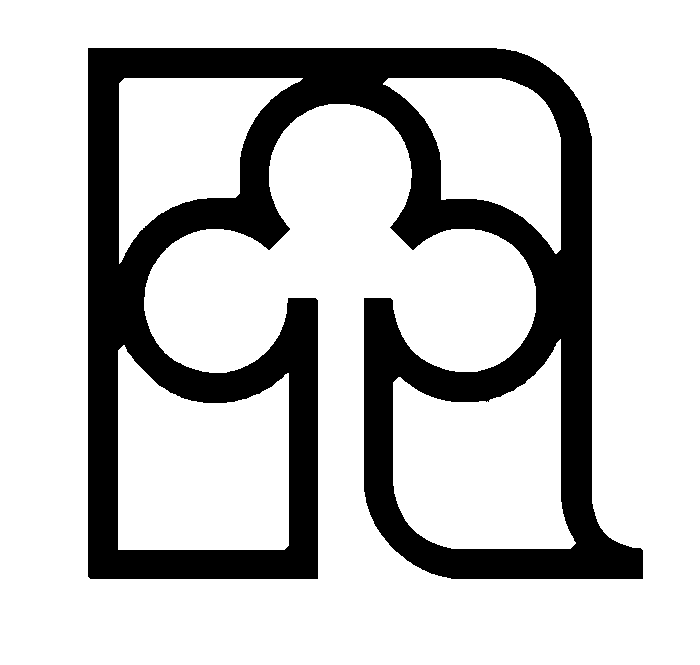 Part 1 – Five Year Forecast
Part 2 – Budget and Capital Improvement Plan
[Speaker Notes: John’s Slide]
Development Forecast
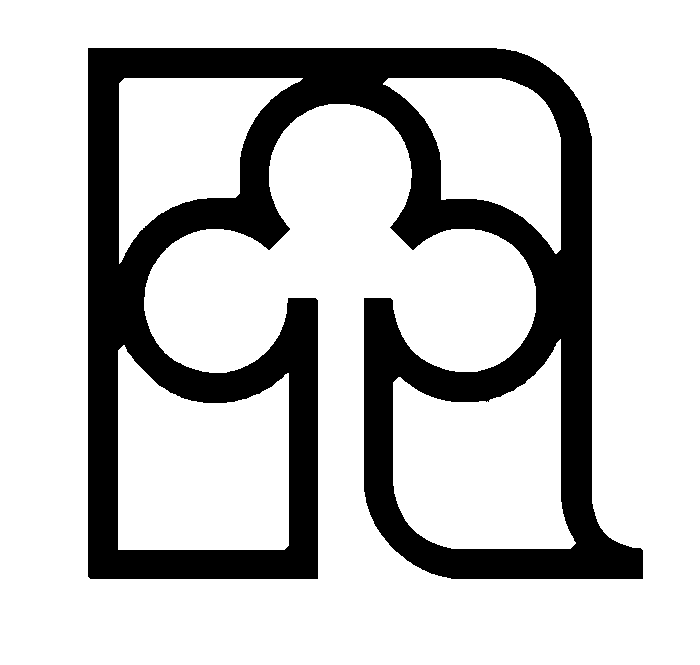 Area-Wide Development Forecast
2016 Silicon Valley Index
Job Growth
Traffic Congestion
Low Housing Inventory
Development Forecast
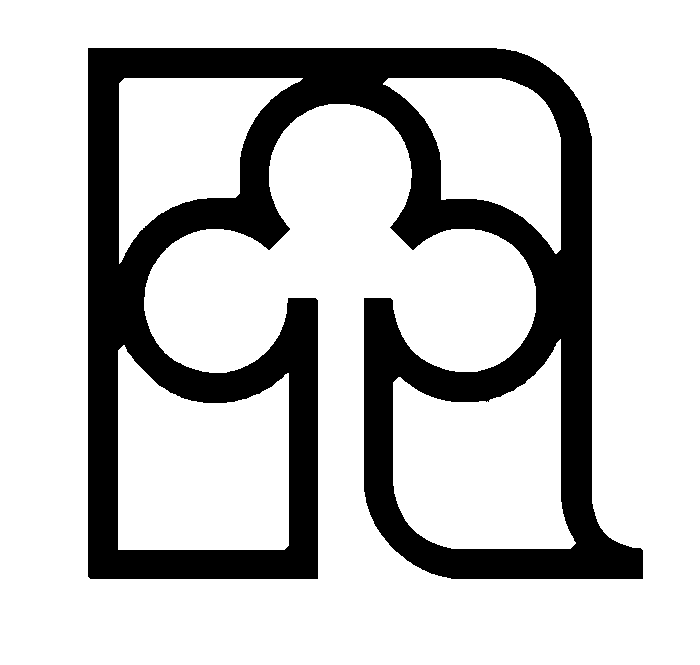 Newark Specific Development Trends
Residential Growth
Hospitality Growth
Retail projected to be weak
Economic Forecast
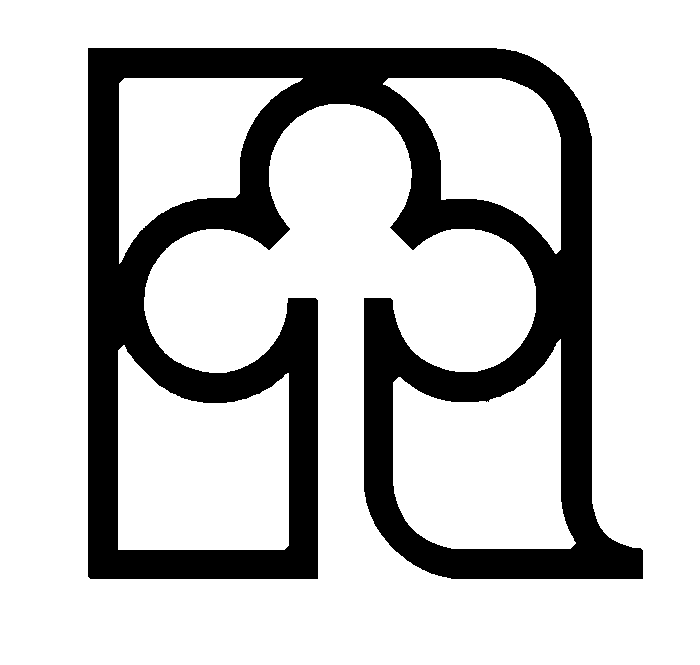 National, State and Area-Wide Economic Trends
Continued Growth
Possible Recession
Economic Forecast
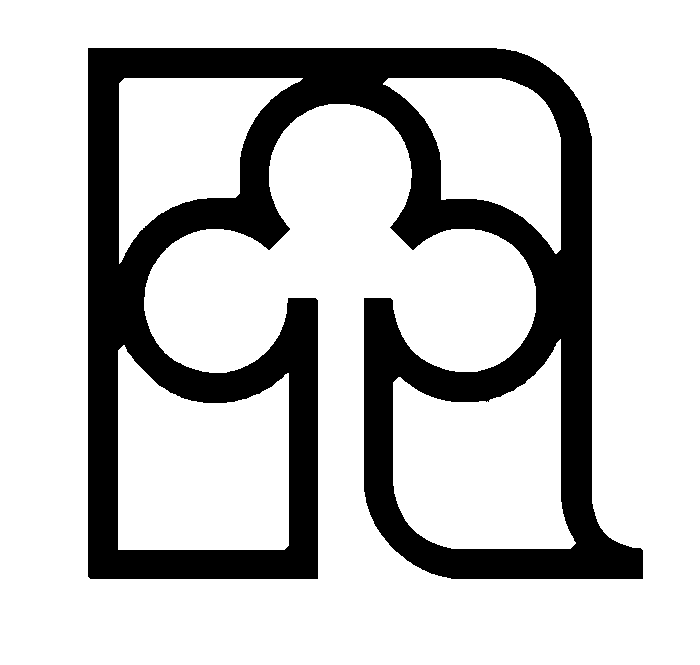 Newark Specific Economic Trends
5-Year Forecast
2.6 to 3.2% Revenue Growth
2.5% Expenditure Growth
Financial Forecast
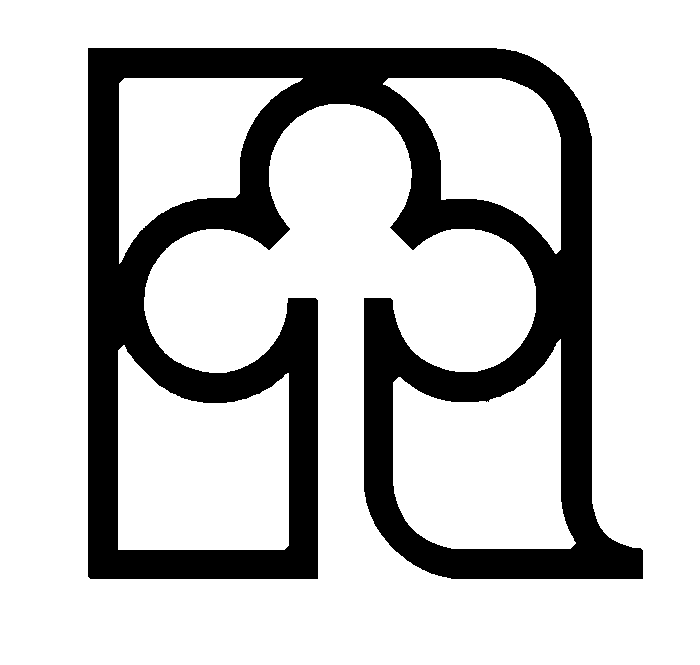 Strategic Plan
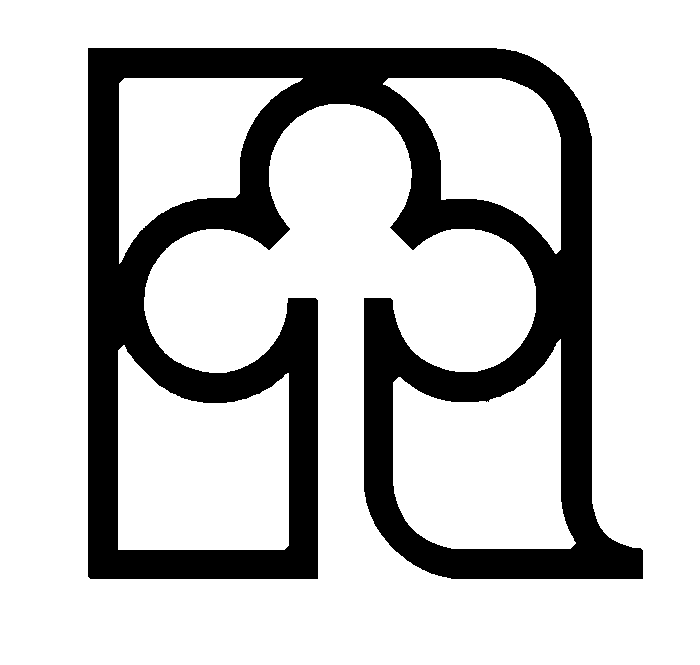 Critical Issues
Strategies
Action items
[Speaker Notes: John’s Slide]
Strategic Plan- Action Items
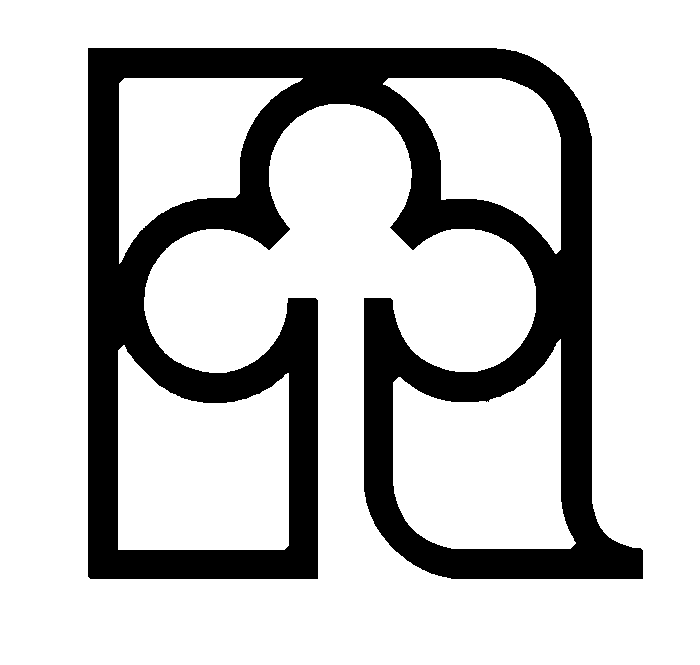 I.  Public Safety Services
I.A. Continue to serve and protect based on a community-oriented policing philosophy.
1.A.8 Police and Fire will continue to attend community functions such as National Night Out, Family Day at the Park, and Ashe Street Summer Program in an effort to maintain a close relationship with citizens.
[Speaker Notes: John’s Slide]
Strategic Plan- Action Items
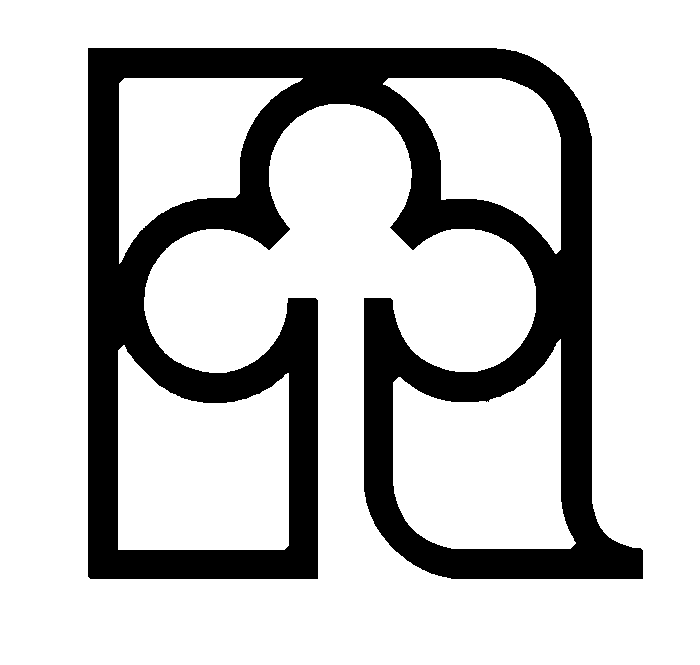 II.  Education
II.A. Continue to work with the Newark Unified School District and private schools and support other collaborative efforts that strive toward the development of a “world class” school system.
II.A.1. City staff will facilitate communication between the City and the Newark Unified School District to discuss education and youth-related issues.
[Speaker Notes: John’s Slide]
Strategic Plan- Action Items
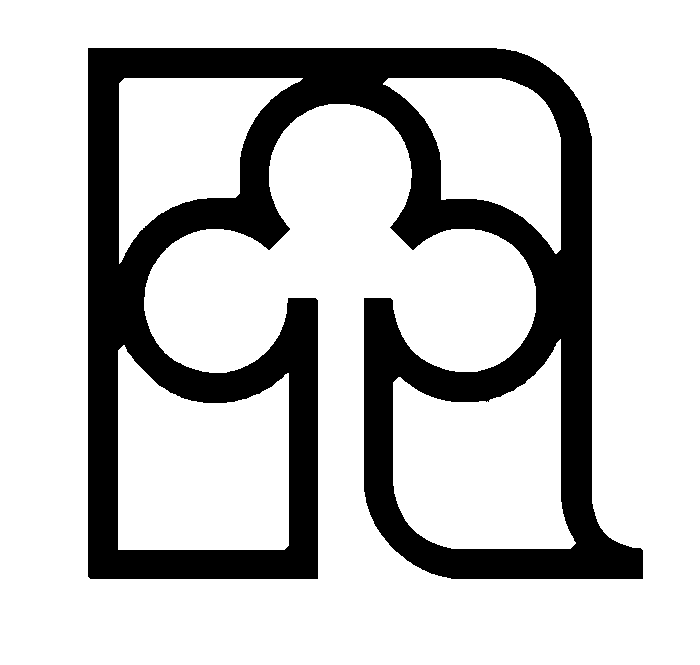 III. Quality of Life
III.D. Monitor traffic conditions, including traffic congestion, bicycle and pedestrian mobility and transit level of service.
III.D.4.  Police and Public Works will pursue grants to assist with the department’s ability to meet traffic-related needs.
[Speaker Notes: John’s Slide]
Strategic Plan- Action Items
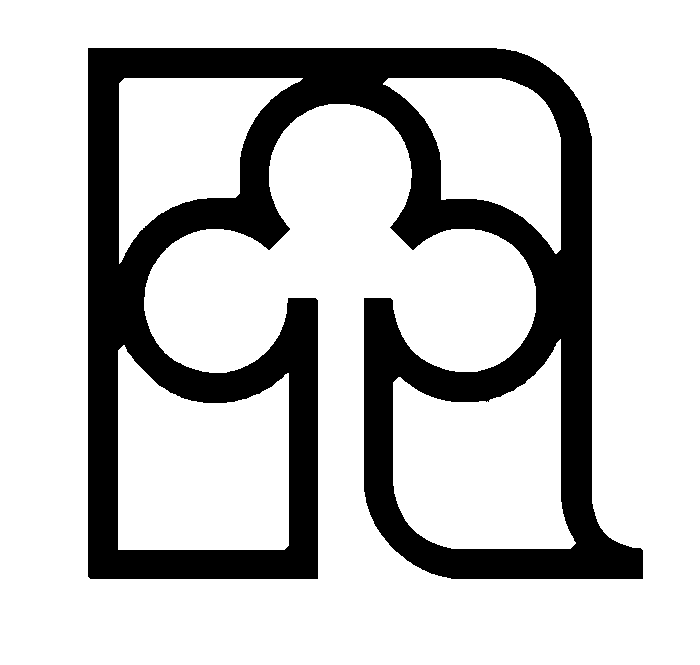 IV.  Community Development
IV.B Ensure that community has a coherent and long-term vision for the future through its General Plan, Specific Plans and Master Plans.
IV.B.1 Community Development will facilitate the completion of a Citywide Parks Master Plan.
[Speaker Notes: John’s Slide]
Strategic Plan- Action Items
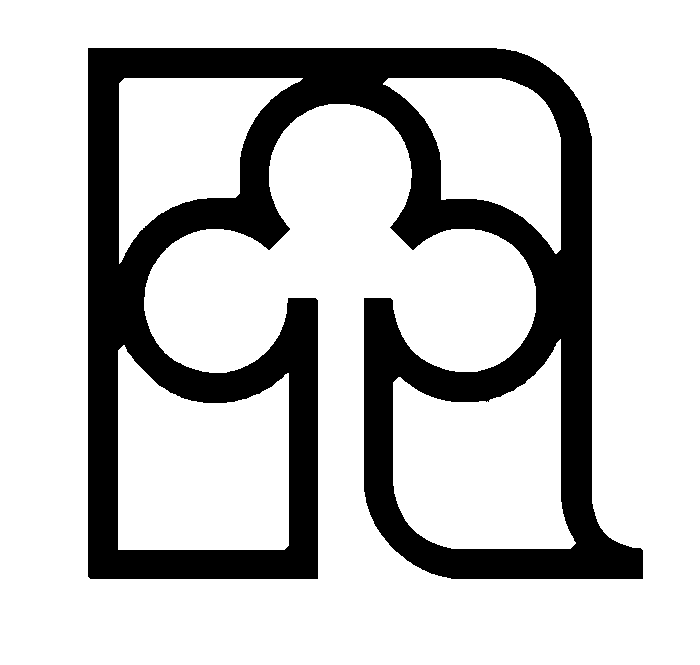 V.  City Government Operations
V.D.  Identify short and long-term space needs, and ensure facility needs for City departments are provided.
V.D.1. Community Development will facilitate the completion of the Civic Center Feasibility Study.
[Speaker Notes: John’s Slide]
Next Steps
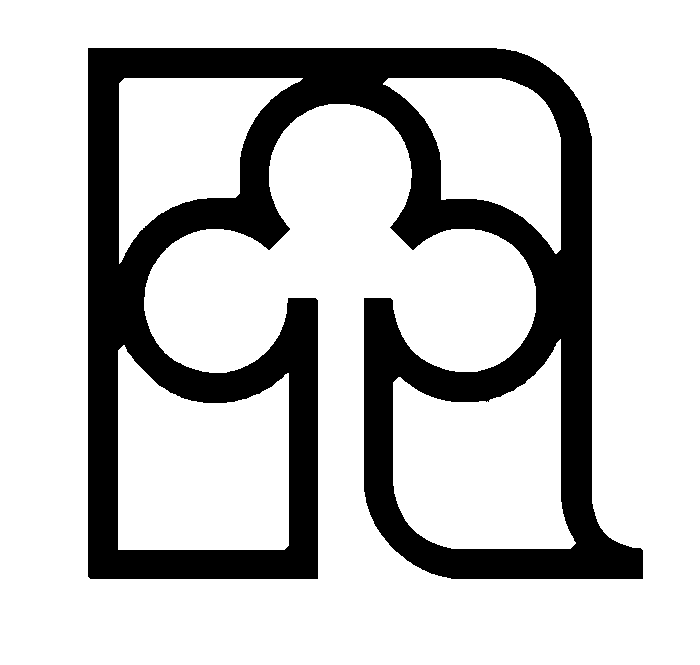 Adopt Part 1, April 28
Budget Work Session, May 19
Adopt Part 2, June 9